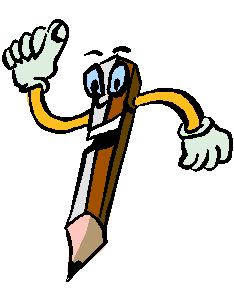 Irakurketa libürüxka2011-2012
Eskola : ………………………………………………………
Izen ttipia : ………………………………………………………
Deitüra :………………………………………………………….......
Maila :………………………………………………………………
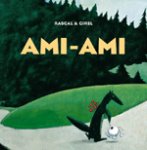 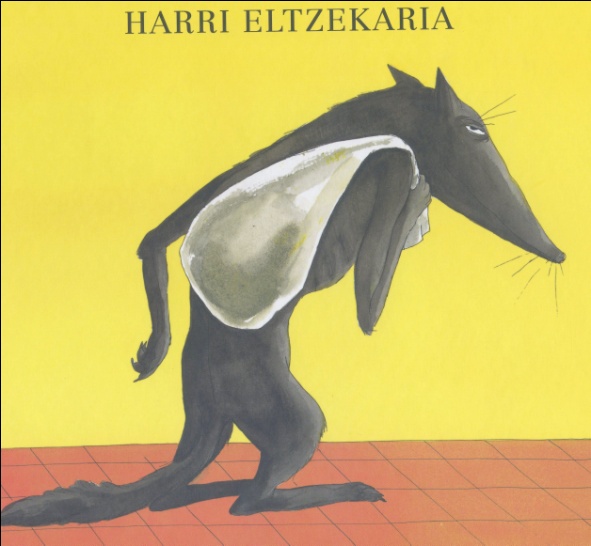 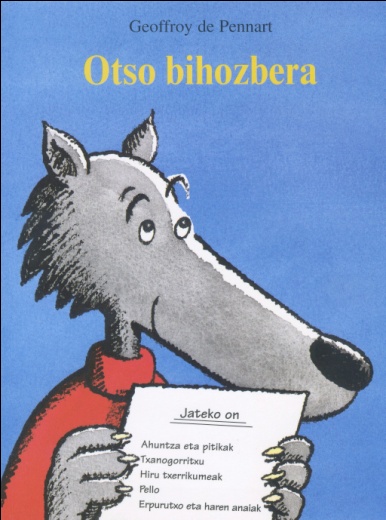 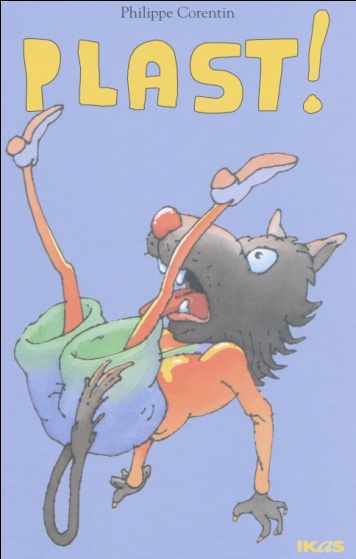 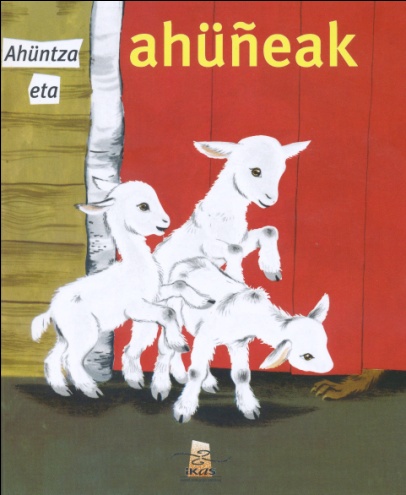 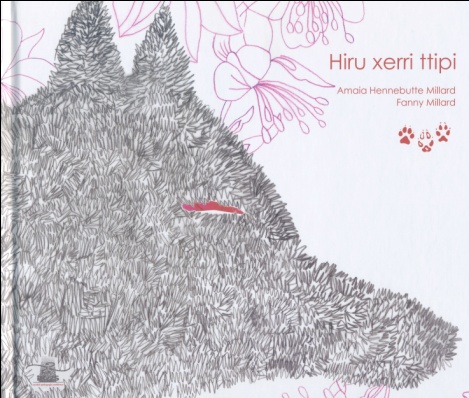 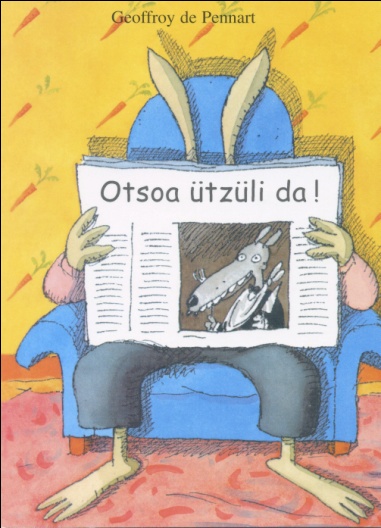 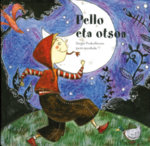 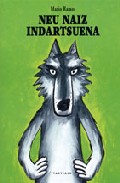 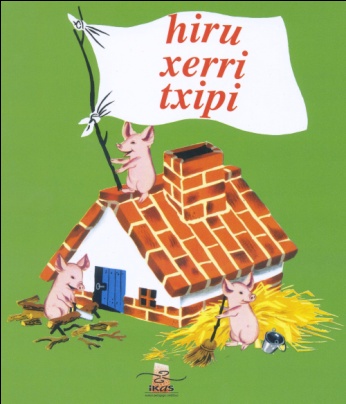 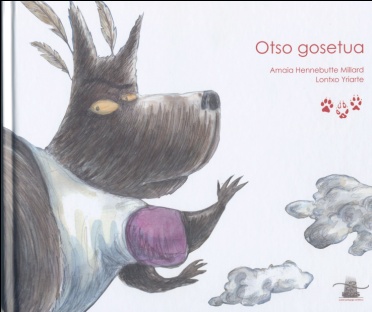 Libürüaren axala kolatü
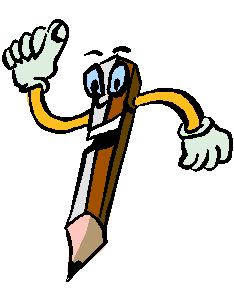 Izen- bürüa : …………………………………………………………………………………………………………………..
Idazlea : ……………………………………………….……………………………………………………………………………………...
Argitaletxea : …………………………………………………………………………………………………....………………………..
Prezioa : ……………………………………………………………………………………………………………………………………….
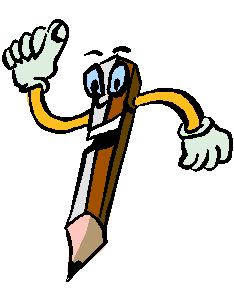 Pertsonajeak marrazt etzatzü :
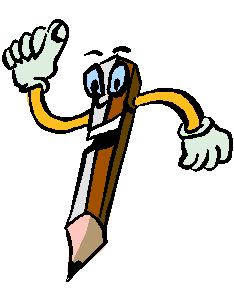 Pertsonajeak izenta etzatzü :
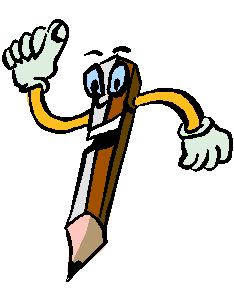 Pertsonaje nausia izenta eta marrazt ezazü :
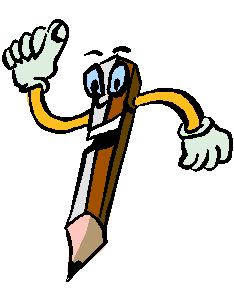 Ipuinaren llabürbena idatz ezazü, kronologia errespetatüz 
(handientako)
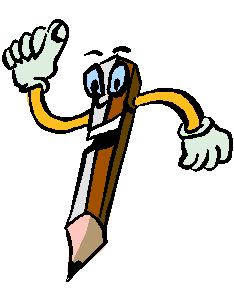 Irudiak ordre honean ezar  eta erranaldi batez konta agitzen dena (CP-CE1)
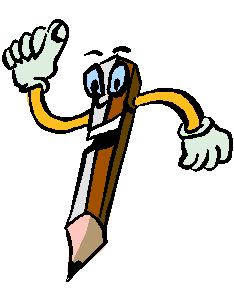 Irudiak ordre honean ezar  edo/eta historian agitzen dena marrazt ezazü
(ama –eskola).
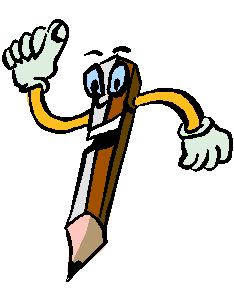 Libürüak agertzen dütüan sentimentüak (handiek idatziz ere bai)
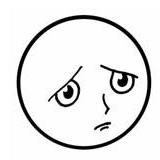 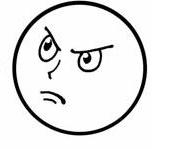 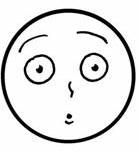 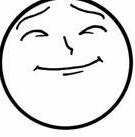 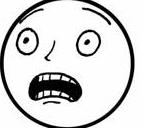 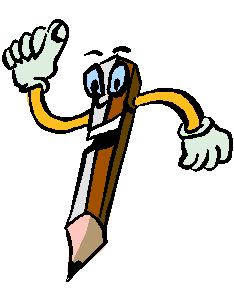 Marraztü ezazü istorian maitatü düzün momentoa 
(handientako idatziz ere bai)
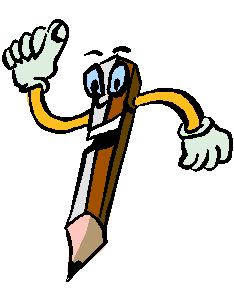 Hiztegitto
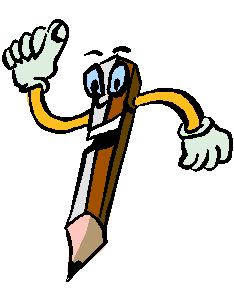 Ene xokoa : marrazki, kolatze, erranaldi….